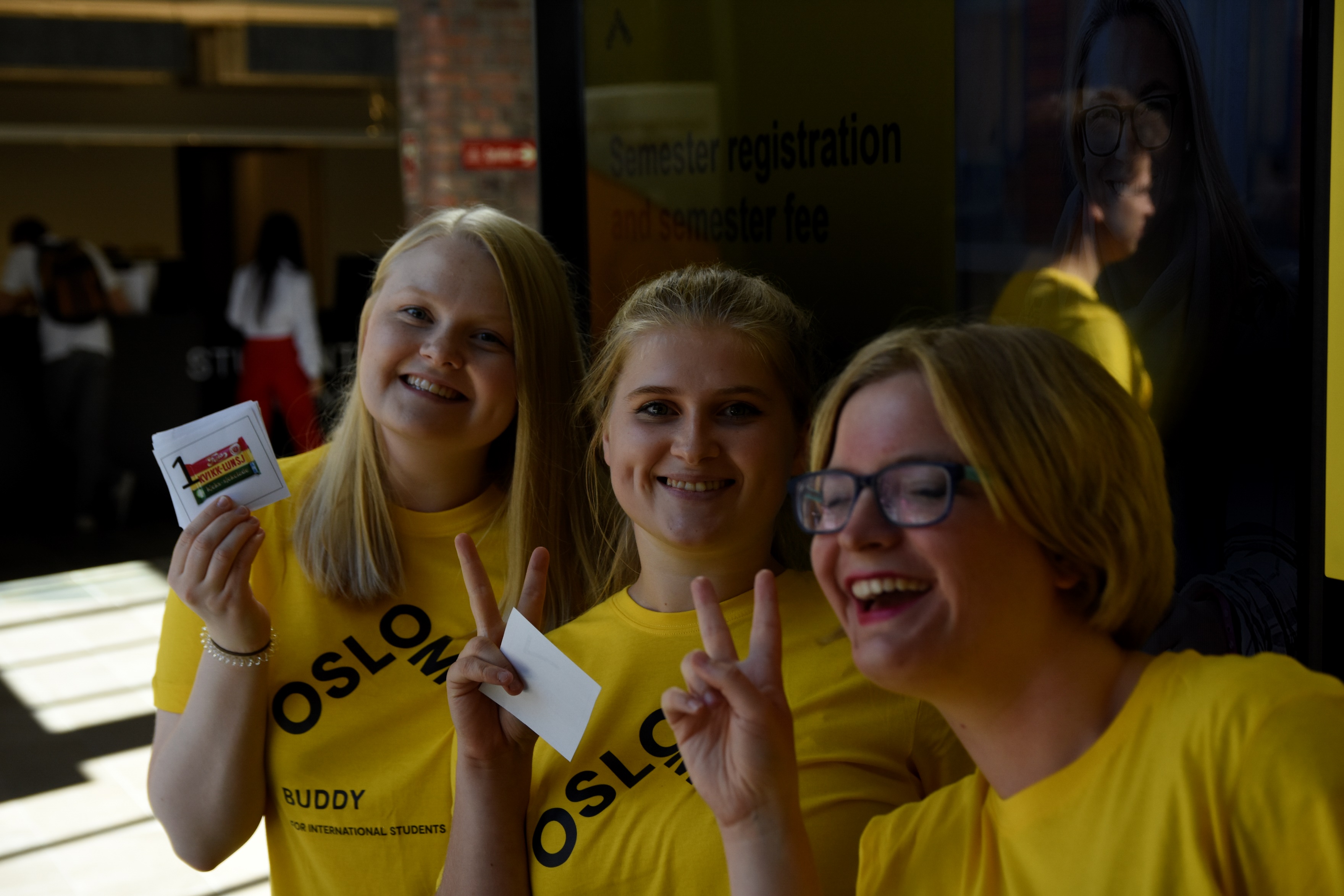 Prosjekt internasjonalisering
Benedicte Solheim, tidligere prosjektleder Seksjon for internasjonaliseringUtdanningsavdelingen
Prosjektstruktur
Formål: Operasjonalisere og implementere tiltak for økt internasjonalisering av alle deler av HiOAs (nå: OsloMets) virksomhet. Målet for tiltakene i prosjektet var å utvikle rutiner, retningslinjer, prosedyrer og kompetansetiltak som legger til rette for mer og bedre internasjonalisering av utdanning og forskning. 
Prosjekteier og styringsgruppe: Prorektor for utdanning Nina Waaler og rektoratet
Arbeidsgruppe: Ti deltakere fra Studentparlamentet, fakultetene, Senter for velferds- og arbeidslivsforskning, Senter for profesjonsstudier, HR og FoU administrasjonen  

Oppstart:1. februar 2016, prosjektet avsluttes 31.12.2017
Samlet budsjett: 7 450 000 kroner
Fem delprosjekter
Tiltak
24 tiltak
Plandokumenter og prosesser
Handlingsplaner for fagmiljøene for økt internasjonalt samarbeid inkludert utvelgelse av prioriterte internasjonale partnerinstitusjoner (gjennomført)
Rollebeskrivelse for faglige og administrative internasjonale koordinatorer (gjennomført)
Kartlegge alternative indikatorer for internasjonalisering (ikke gjennomført) 
Institusjonell handlingsplan for internasjonalisering (ikke gjennomført): punkter om internasjonalisering er i stedet inkludert i den kommende handlingsplanen for utdanning
Programplaner
Reviderte retningslinjer for programplaner med økt fokus på internasjonalisering (gjennomført)
Kompetansehevingstiltak for internasjonalisering av programplaner (gjennomført)
Institusjonell plan for revisjon av programplaner i henhold til reviderte retningslinjer (under arbeid)
Institusjonell plan for utvikling av emner og programmer på engelsk (under arbeid)
Ansatte
Retningslinjer og prosesser for rekruttering, mottak og oppfølging av internasjonale ansatte, inkludert ph.d.- og postdoktorkandidater og støtteordning for internasjonale gjesteforskere (gjennomført)
Retningslinjer for utlysninger av vitenskapelige stillinger (gjennomført)
Norskkurs for internasjonale ansatte og deres partnere (pilot) (gjennomført)
Retningslinjer for støtte til bolig for internasjonale forskere (gjennomført)
Revidert format for medarbeidersamtale for vitenskapelig tilsatte, økt fokus på internasjonal kompetanse (gjennomført)
Internasjonalisering inn i lederopplæring (gjennomført)
Karriereveiledning for ph.d. kandidater (under arbeid)
Tydeliggjøre krav til instituttleders ansvar for internasjonalisering av utdanning og forskning (under arbeid)
Rutiner for kartlegging av kandidaters erfaring med EU søknader (ikke gjennomført)
Kurs i OsloMet Akademiet- internasjonalt partnersamarbeid (ikke gjennomført)
Parallellspråklighet (norsk og engelsk)
Institusjonelle retningslinjer for tospråklighet (gjennomført) 
Økonomisk støtteordning for oversettelse av programplaner til engelsk og utarbeidelse av gode engelske nettsider (gjennomført)
Kartlegging av behov for kompetansehevingstiltak blant faglige tilsatte som underviser/skal undervise på engelsk (gjennomført)
Institusjonell mal for presentasjon av fakulteter og sentre på engelsk (ikke gjennomført): utarbeidelse av malen inngår i stedet som en del av prosjektet nye www.oslomet.no
Studentmobilitet
Felles digitalt rapporteringssystem for studenter som har vært på utveksling, prosjekt og praksis (under arbeid)
Aktiv valgløsning for "vil du reise på utveksling" i Studentweb (ikke gjennomført): Studieavdelingen jobber med tilsvarende muligheter i den digitale læringsplattformen Canvas
Erfaringer fra prosjektet
Manglet en forprosjektfase hvor mål, innhold og eierskap til prosjektet, delprosjekter og tiltak ble tilstrekkelig utviklet i organisasjonen
Antall tiltak var for ambisiøst i forhold til tilgjengelige ressurser
Flere av tiltakene skulle vært gjennomført sekvensielt i stedet for å starte opp samtidig
Siden prosjektet fokuserte på retningslinjer, strukturer og planarbeid vil gevinster først kunne tas ut i ettertid av prosjektet- dette må det settes av ressurser til og ansvaret for gevinstuthentingen må være avklart.